Chào mừng các con đến với tiết học Toán
KHỞI ĐỘNG
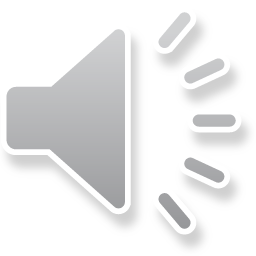 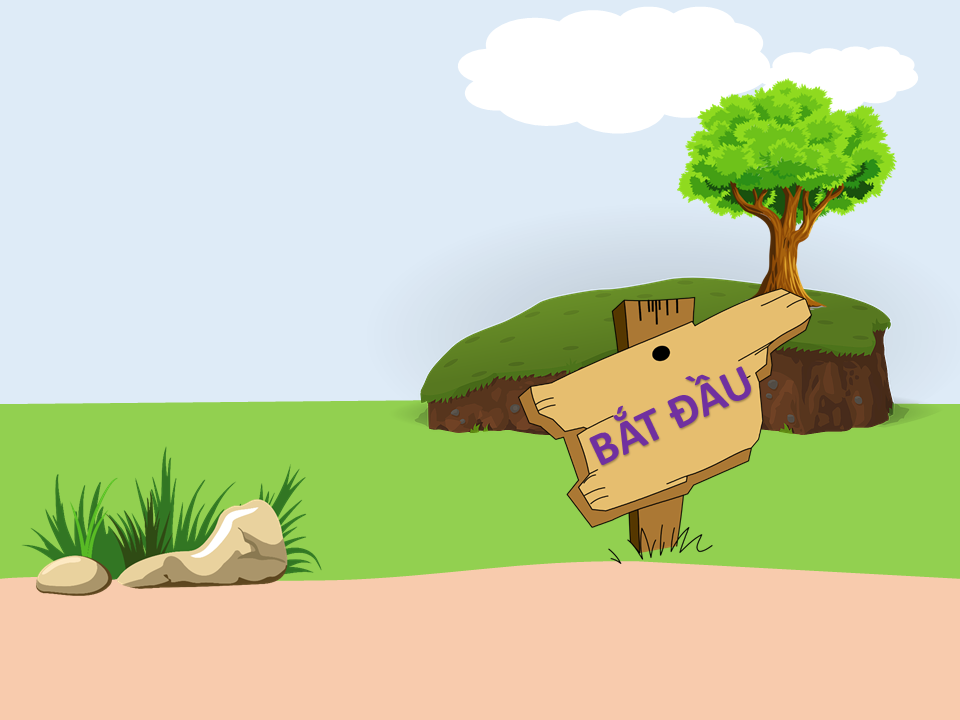 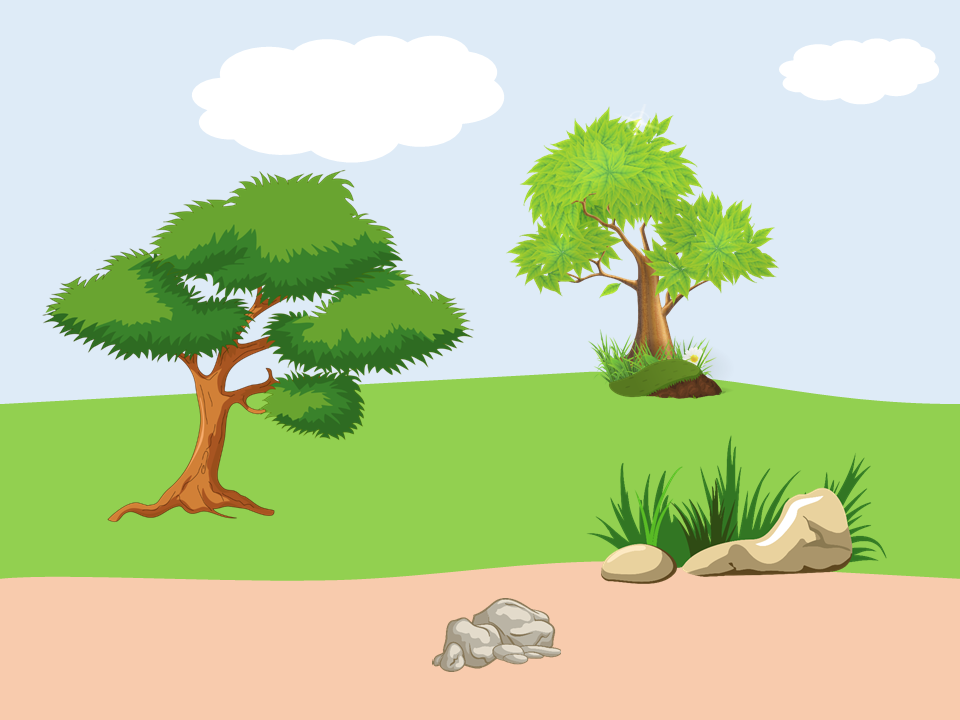 VƯỢT CHƯỚNG
NGẠI VẬT
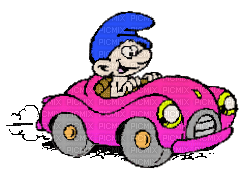 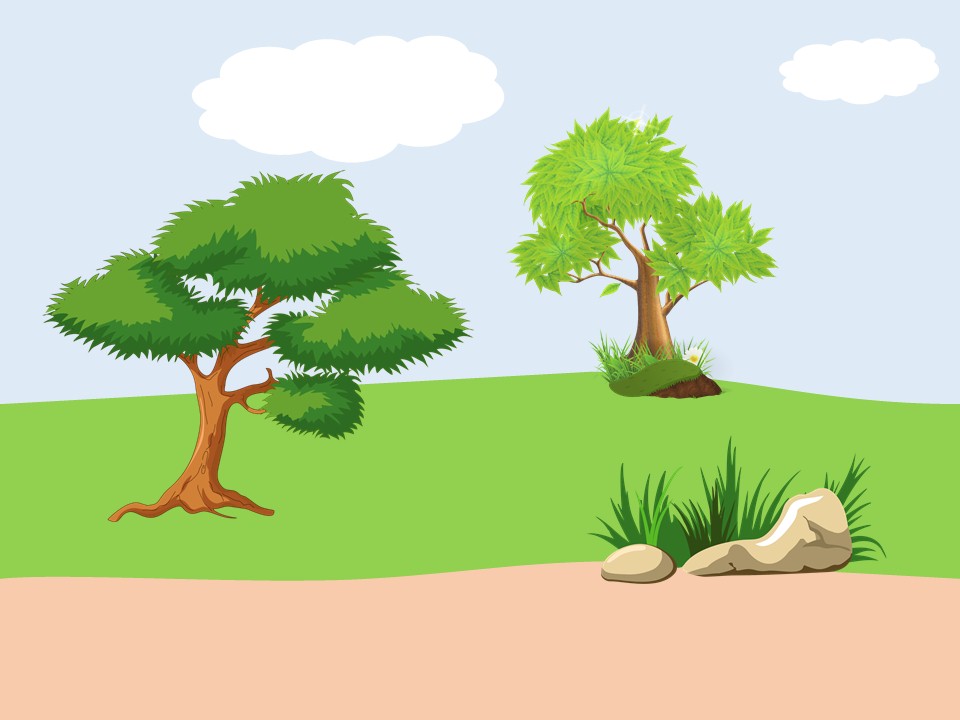 18 + 46 = ?
64
CHÚC MỪNG BẠN
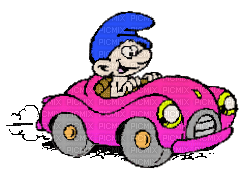 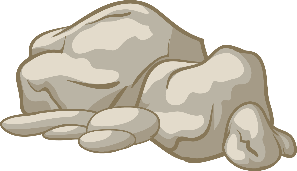 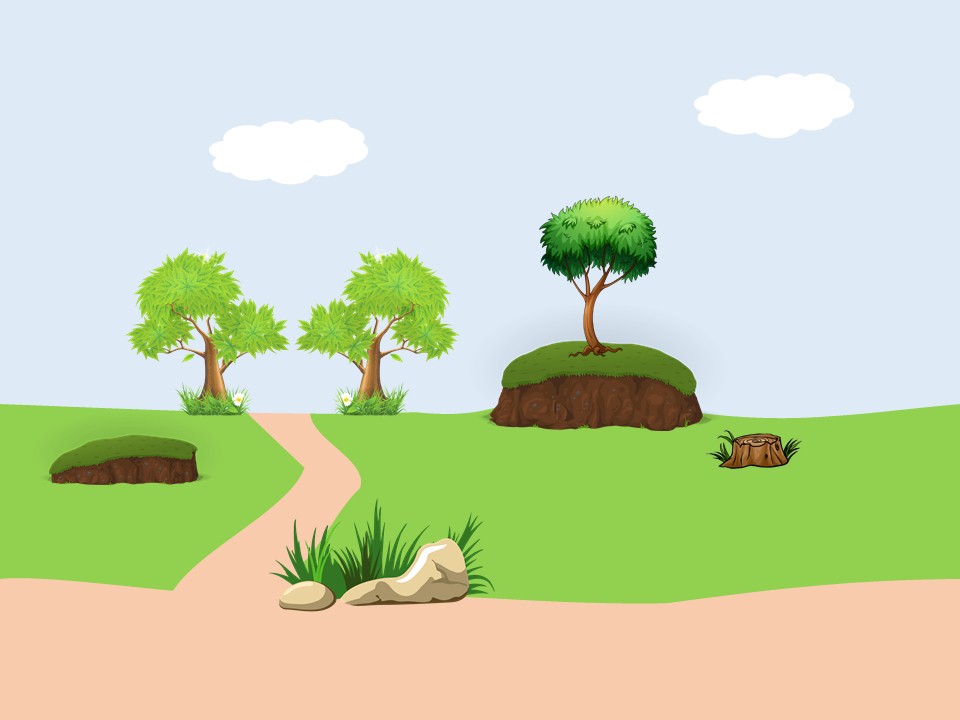 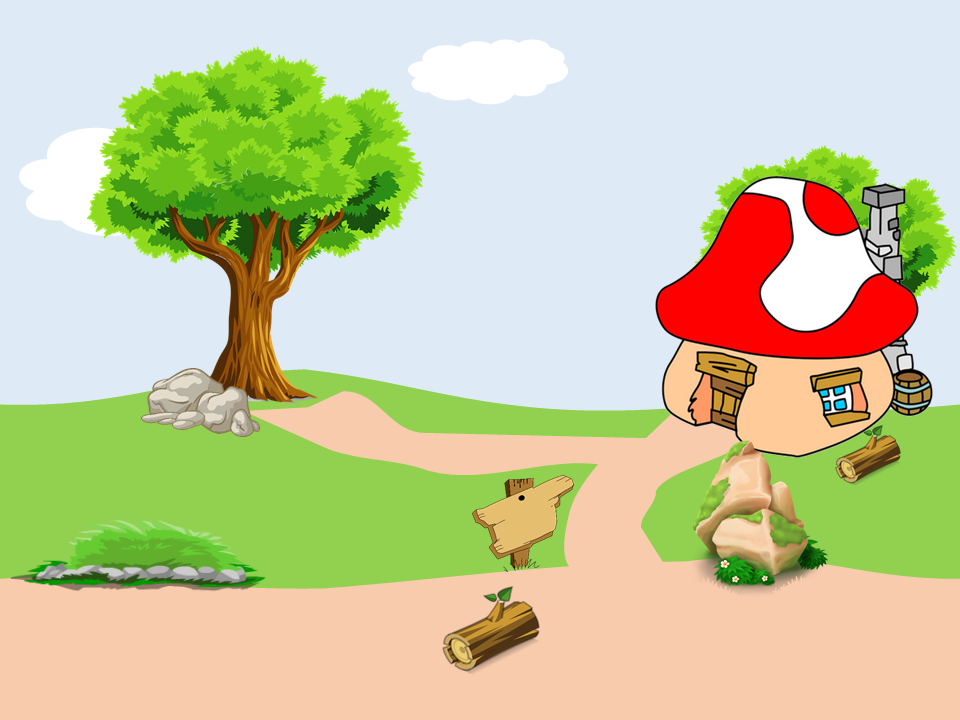 32 + 29 = ?
61
CHÚC MỪNG BẠN
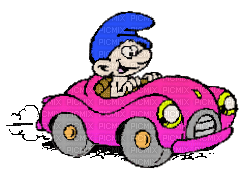 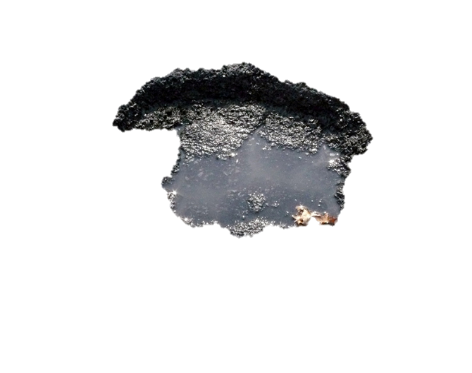 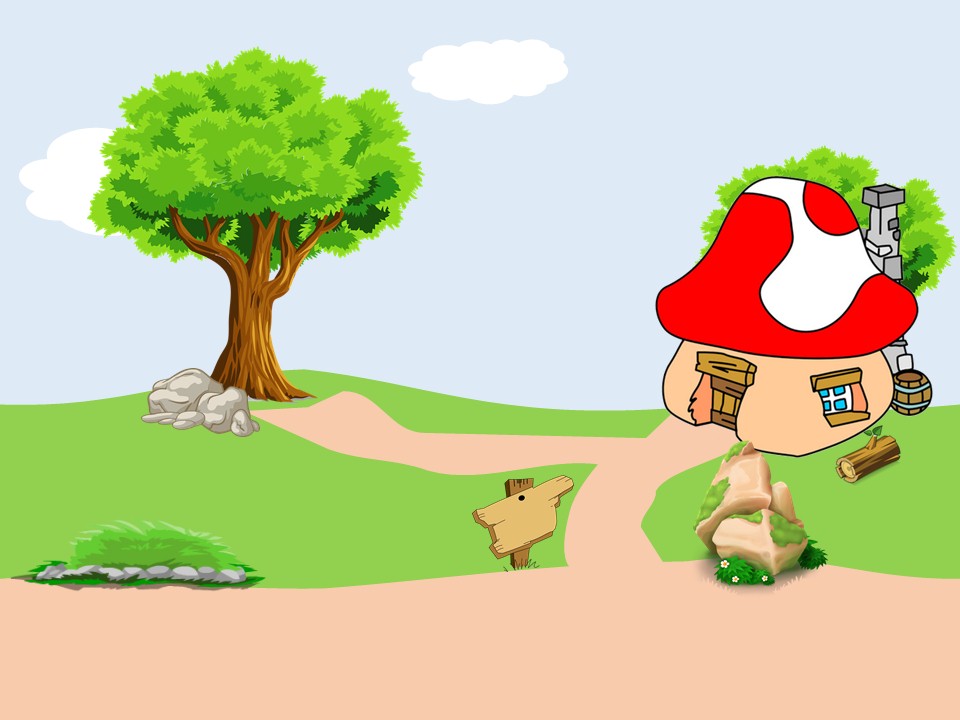 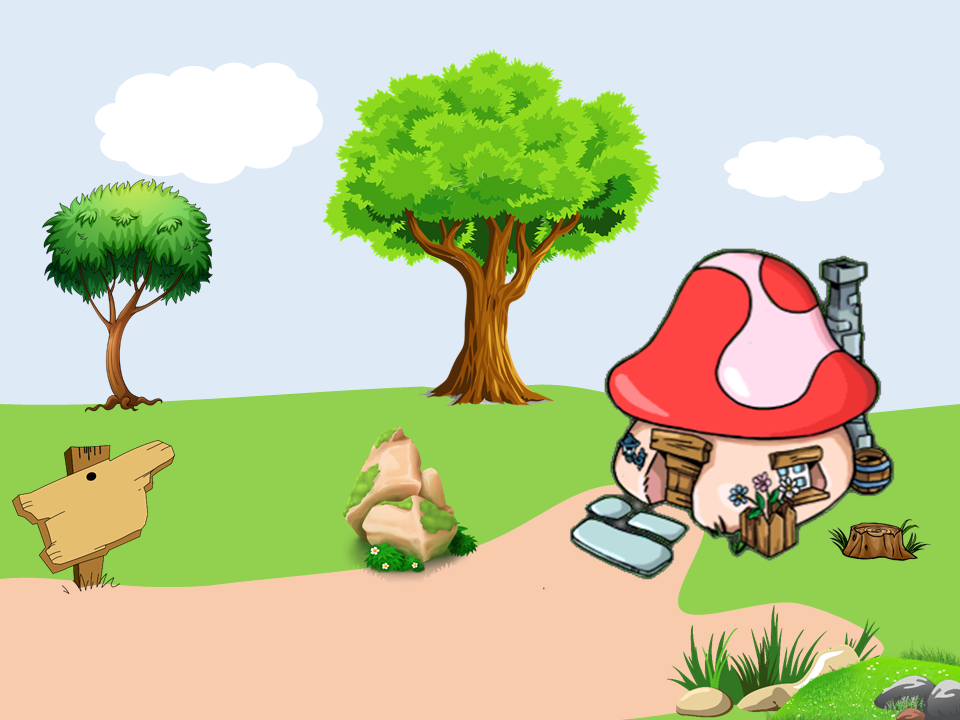 Lan cắt được 18 bông hoa, Huệ cắt được 23 bông hoa. Hỏi cả Lan và Huệ cắt được bao nhiêu bông hoa?
41 bông hoa
CHÀO MỪNG TÍ XÌ TRUM VỀ NHÀ
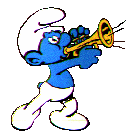 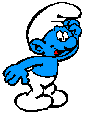 CHÚC MỪNG BẠN
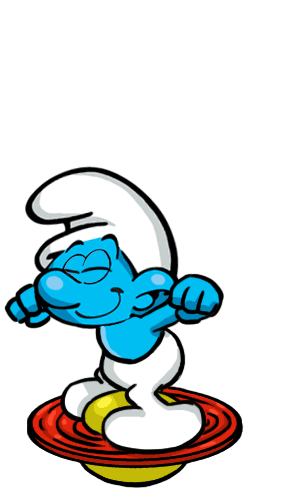 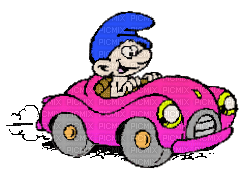 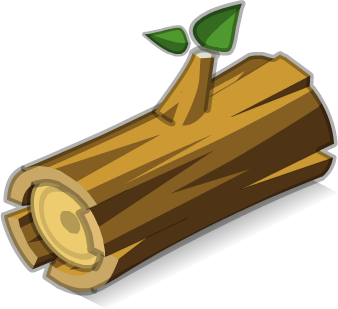 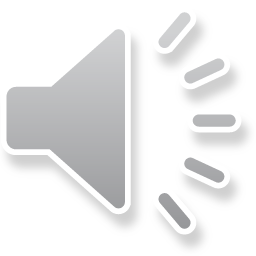 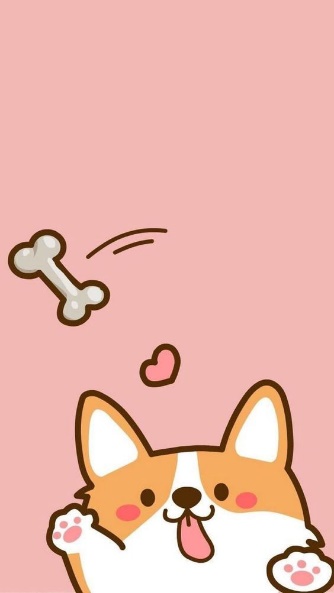 TOÁN
  Phép cộng (có nhớ) 
trong phạm vi 100 (tiếp theo)
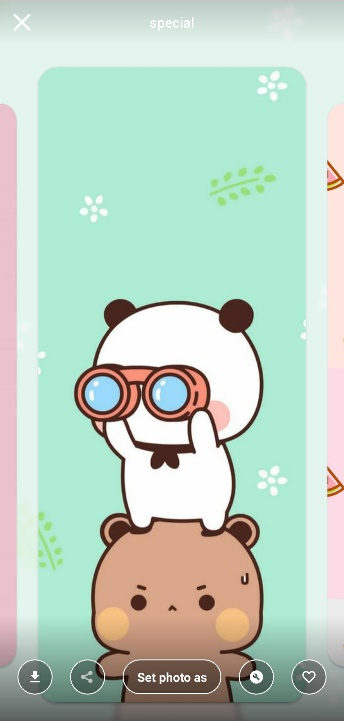 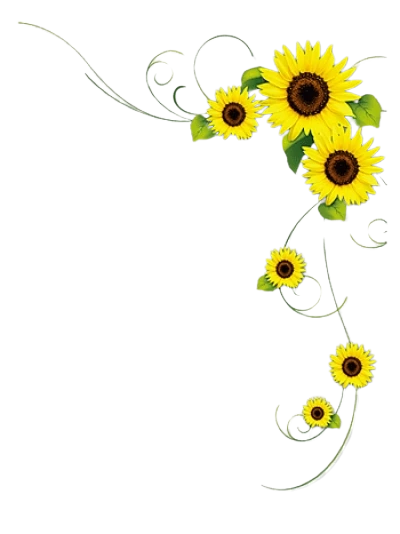 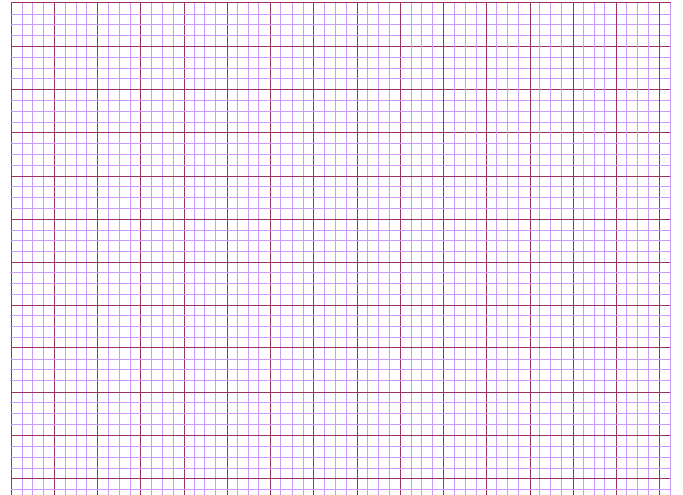 Thứ tư ngày 10 tháng 11 năm 2021
Toán
Phép cộng (có nhớ) trong phạm vi 100 (tiếp theo)
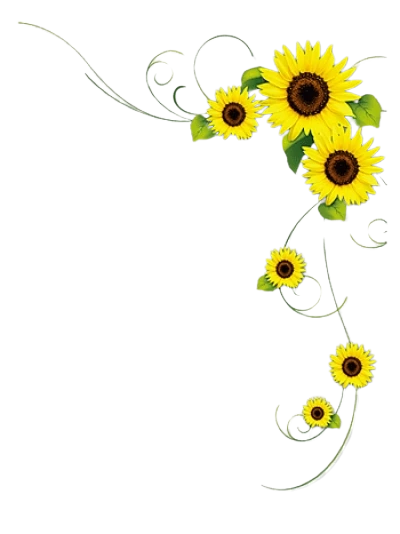 KHÁM PHÁ KIẾN THỨC MỚI
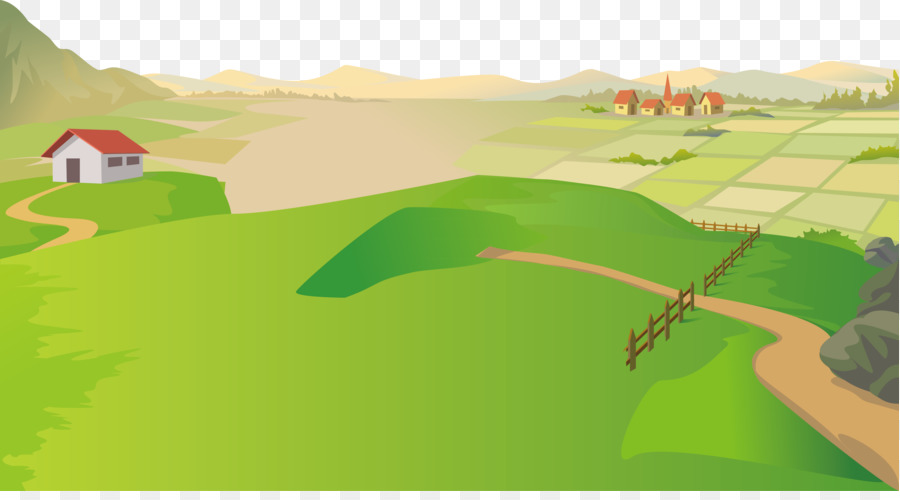 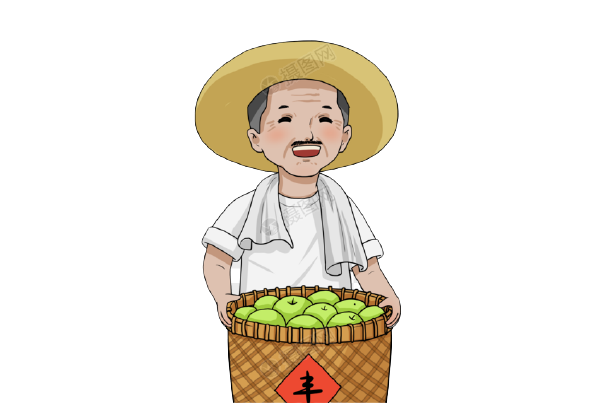 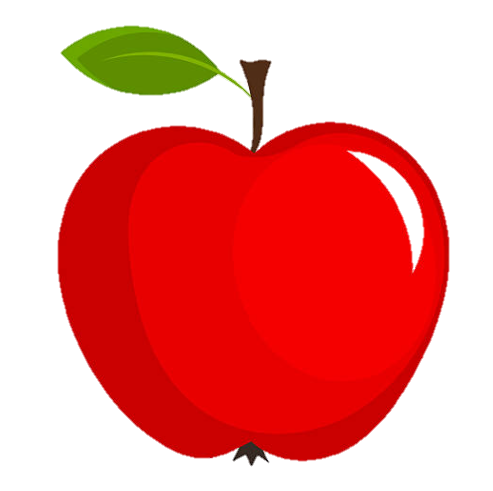 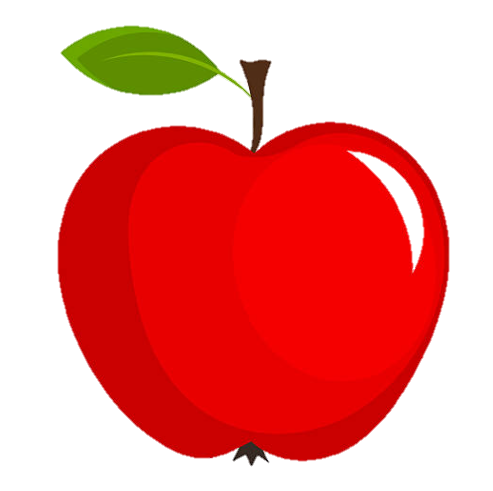 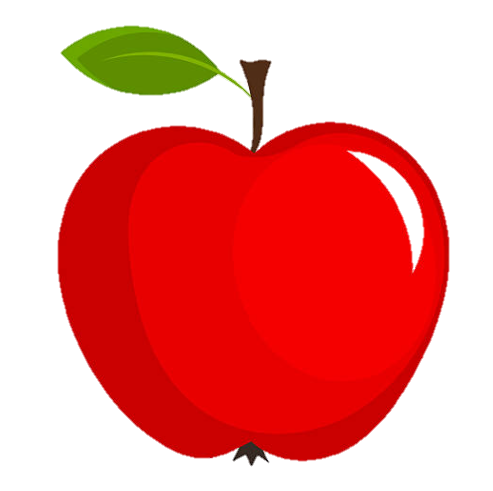 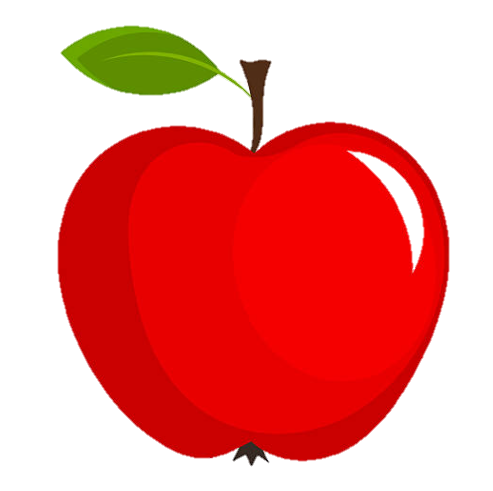 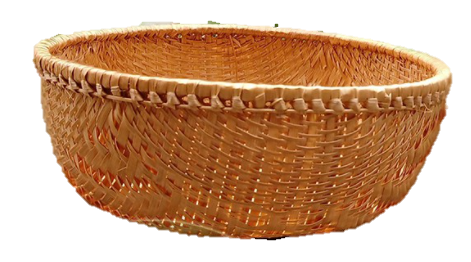 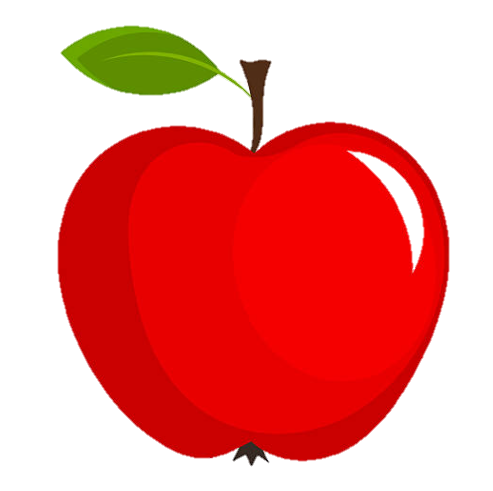 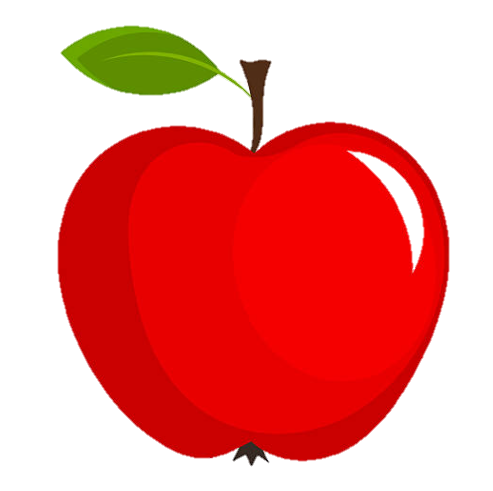 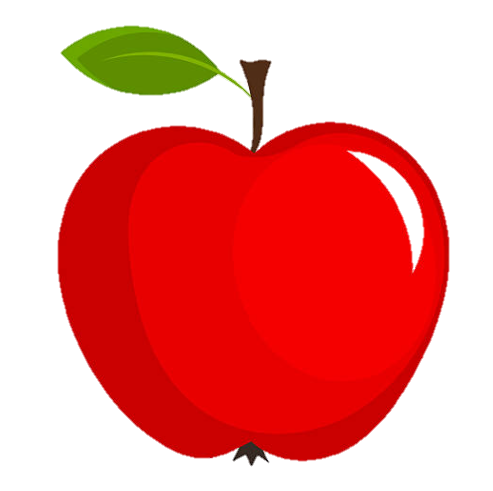 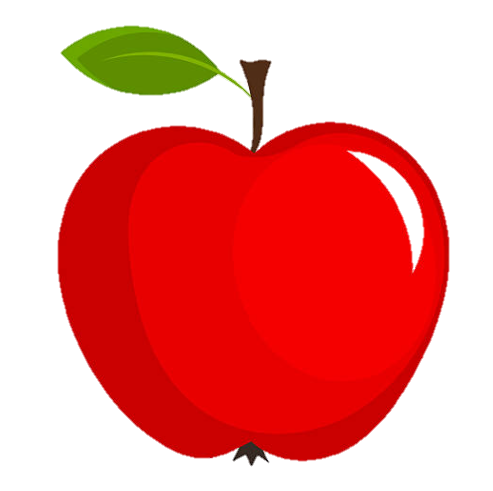 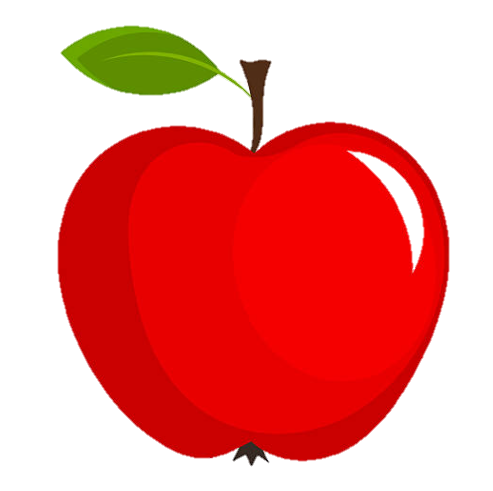 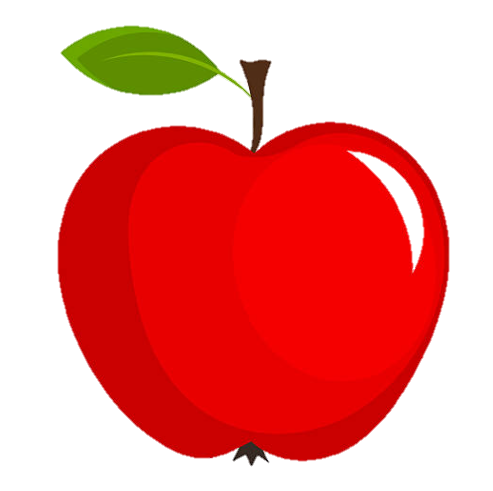 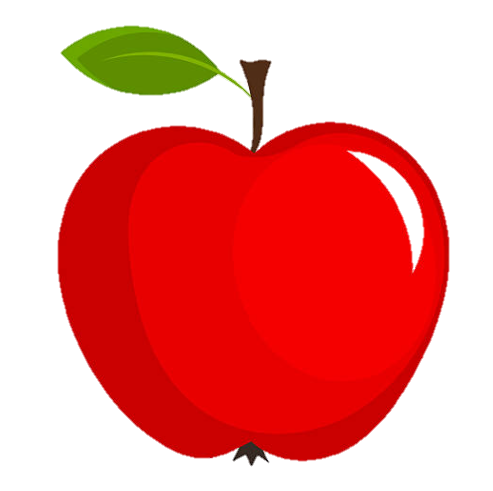 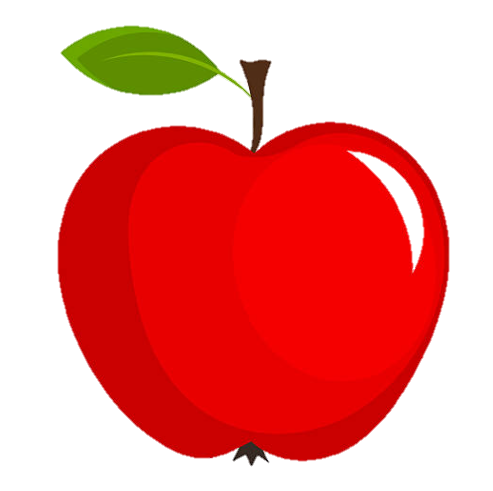 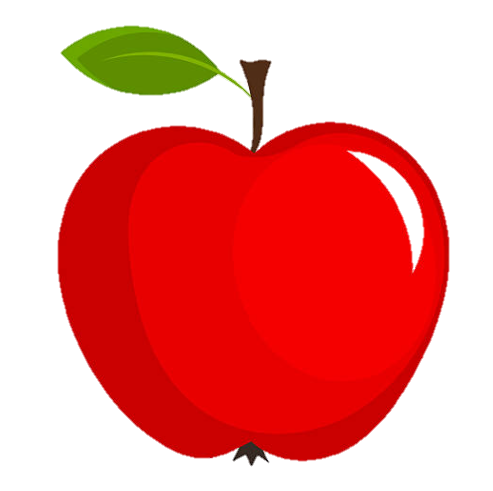 Cả  hai rổ, bác có tất cả bao nhiêu quả táo?
47 + 5 = ?
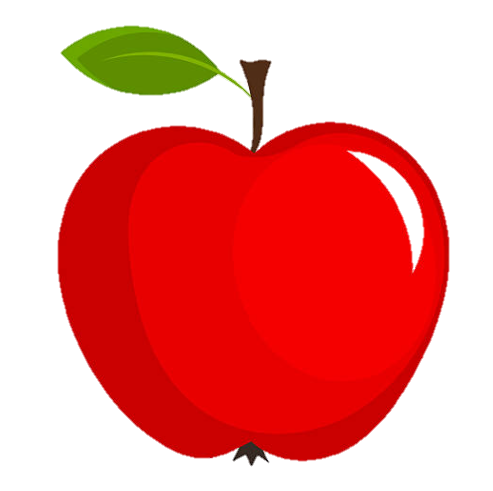 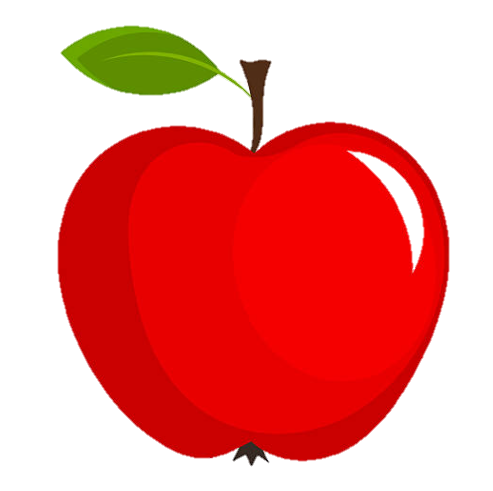 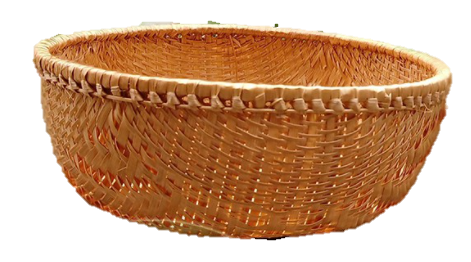 47 quả táo
5 quả táo
Hướng dẫn tính theo cột dọc:
Đặt tính:
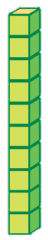 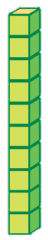 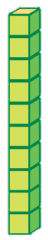 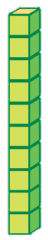 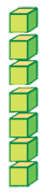 Đơn vị thẳng đơn vị, chục thẳng chục, viết dấu cộng, kẻ gạch ngang thay cho dấu  bằng.
.
2
5
Vậy 47 +  5 = 52
47 + 5 = ?
47 +  5 = 52
Tính:
Từ phải sang trái.
7 cộng 5 bằng 12, 
viết 2, nhớ 1
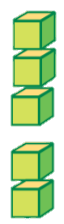 4 thêm 1 bằng 5, viết 5
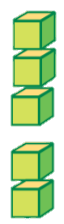 Ví dụ:
Đặt tính:
.
Đơn vị thẳng đơn vị, chục thẳng chục, viết dấu cộng, kẻ gạch ngang thay cho dấu  bằng.
5
4
38 + 7 = ?
Tính:
Từ phải sang trái.
8 cộng 7 bằng 15, viết 5, nhớ 1
3 thêm 1 bằng 4, viết 4
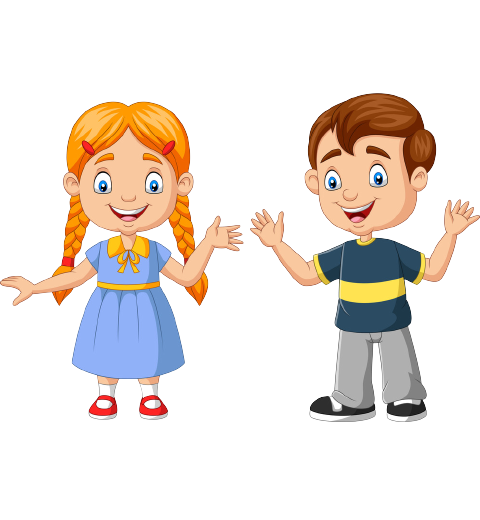 Khi thực hiện phép cộng có nhớ trong phạm vi 100, số nhớ được thêm vào đâu?
Khi thực hiện phép cộng có nhớ trong phạm vi 100, số nhớ được thêm vào số chục.
LUYỆN TẬP THỰC HÀNH
Tính
1
25
  6
58
  4
77
  7
63
  8
+
+
+
+
.
.
.
.
1
2
4
7
8
6
3
1
Đặt tính rồi tính:
2
46 + 5
89 + 6
37 + 4
.
.
.
4
1
1
9
5
5
66 + 7
53 + 8
29 + 9
.
.
.
1
3
3
8
7
6
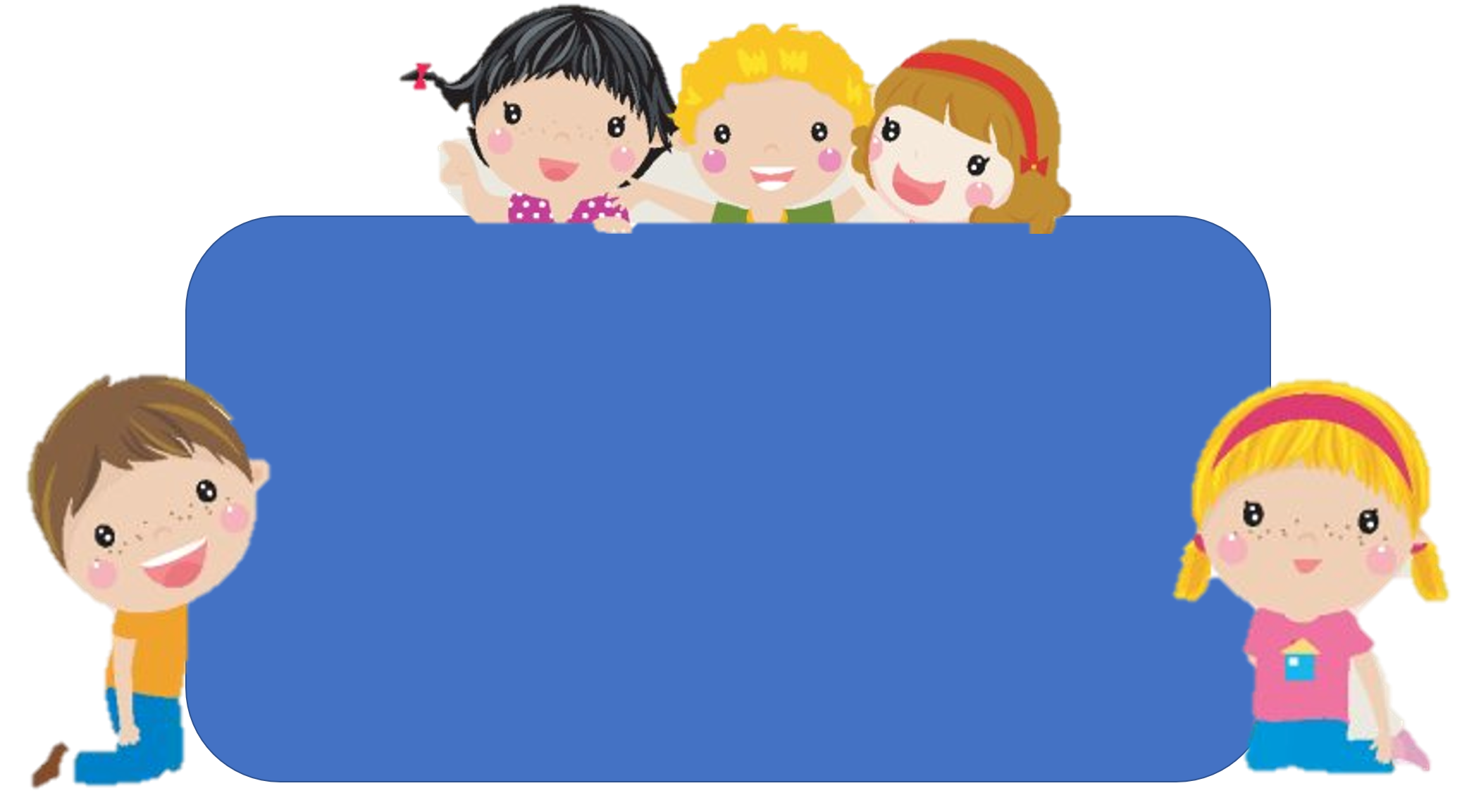 Để có thể làm tốt các bài tập trên em nhắn bạn điều gì?
Bài học hôm nay em biết thêm được điều gì?
Hẹn gặp lại các con
 ở tiết học sau.